HOŞ GELDİNİZ
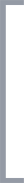 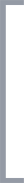 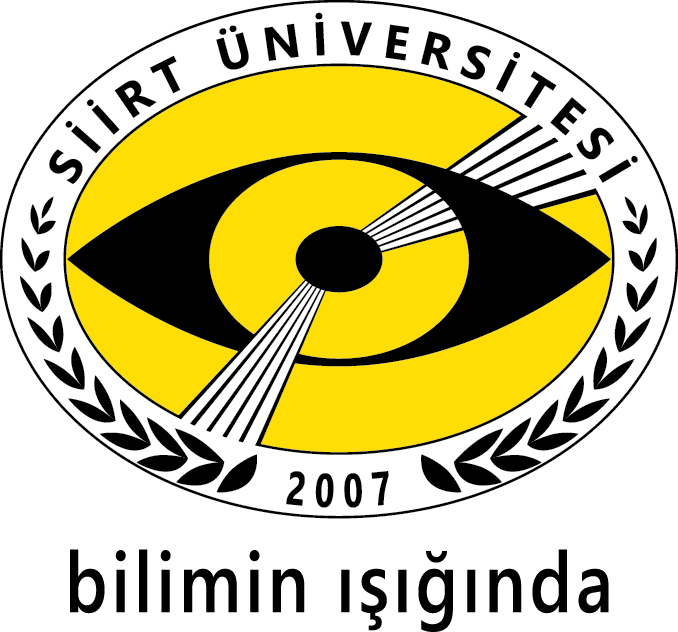 SAĞLIK KÜLTÜR SPOR DAİRE BAŞKANLIĞI2015 YILI BİRİM FAALİYET RAPORU
>
Sayfa 1
siubasin                                                                   siubasin                                                           www.siirt.edu.tr
Başkanlığımız 2547 sayılı Kanun’un 2880 sayılı Kanun’la değişik 46 ve 47’nci maddeleri uyarınca kurulmuş ve teşkilatlanması, yönetimi, çalışmaları, görevlilerin yetki ve sorumluluklarına ilişkin genel hükümler ilgili yönetmelikle belirlenmiştir.
Yükseköğretim Kurumları Mediko-Sosyal Sağlık, Kültür ve Spor İşleri Dairesi Uygulama Yönetmeliği; 03.02.1984 tarih ve 18301 sayılı Resmi Gazetede yayınlanarak yürürlüğe girmiştir.
Mediko-Sosyal Kültür ve Spor İşleri Dairesi; Üniversitelerde hizmet verdiği kesimin bütünü için bir sağlık kuruluşu, öğrencilerin sosyal, kültürel danışma ve rehberlik ile spor ihtiyaçlarını karşılayan bir hizmet birimi ve aynı zamanda eğitim-öğretimin desteklenmesi amacıyla bu alanda uygulama ve araştırmaların yapıldığı bir uygulama dairesidir.  Öğrencilerimizin beslenme, barınma, sağlık, kültür ve spor faaliyetleri giderleri ile diğer giderler dediğimiz harcama kalemlerine ilişkin harcama yılı bütçesinin hazırlanması ve yıl içerisinde uygulaması işlemlerini takip eder. Sanatsal sergiler açar, konser, konferans, tiyatro ve benzeri sanat ve kültür alanlarında faaliyetler düzenler ve bu maksatla faaliyetlerde bulunan kuruluşlarla işbirliği yaparak, öğrencilerin daha geniş ölçüde sanat ve kültür faaliyetlerinden yararlanmalarını sağlar.  Öğrencilerin boş zamanlarında ilgi ve yeteneklerine göre sanat ve kültür çalışmaları yapmaları için resim, fotoğraf, el sanatları, halk oyunları, müzik ve benzeri faaliyet alanlarında kurslar açar, çalışma grupları oluşturur.Bu grupların üniversite içinde ve dışında konser, gösteri, sergi ve müsabaka gibi faaliyetlerde bulunmalarını veya bu tür etkinliklerde rol almalarını sağlar.
5018 sayılı Kamu Mali Yönetimi ve Kontrol Kanununun 41’inci maddesi gereği hazırladığımız bu rapor Sağlık Kültür ve Spor Daire Başkanlığının faaliyet alanlarını kapsayan konularda planlama ve uygulamalar neticesinde elde edilen verilerin değerlendirilmesidir. İlerleyen süreçlerde daha iyi hizmet verebilmek adına yapabileceklerimizin neler olduğunu görmeyi ve daha sonrası için yapılacak plan ve uygulamaların bizi bir adım daha ileriye götürmesini amaçlamaktayız.
Saygılarımla…
	
   Selim KELEŞ
   Daire Başkanı
>
Sayfa 1
siubasin                                                                   siubasin                                                           www.siirt.edu.tr
Örgüt Yapısı
Başkanlığımız;
1- Beslenme Hizmetleri Birimi 
2- Kültür – Sanat ve Sosyal Hizmetler Birimi			
3- Spor Hizmetleri Birimi4- Sağlık Hizmetleri Birimi5- Satın alma, Tahakkuk ve Ayniyat Birimi6- Öğrenci Yurtları Birimi
7- Sosyal Tesisler
olmak üzere 7 birimden oluşmuştur.
>
Sayfa 1
siubasin                                                                   siubasin                                                           www.siirt.edu.tr
Başkanlığımızda Çalışan Personel Listesi
>
Sayfa 1
siubasin                                                                   siubasin                                                           www.siirt.edu.tr
Prof. Dr. Galip BAKIR
S.K.S. YÖNETİM KURULU BAŞKANI
Yrd.Doç. Dr. Adnan MEMDUHOĞLU
S.K.S. YÖNETİM KURULU ÜYESİ
Selim KELEŞ
S.K.S. YÖNETİM KURULU ÜYESİ
Selim KELEŞ
S.K.S. DAİRE BAŞKANI
Emin ŞEN
Şube Müdürü
Burhanettin TAPİNÇ
Şube Müdürü
Özer Fethi ÇELEPÇIKAY
Şube Müdürü
M.Abdulkadir GÜLTEKİN
Şube Müdürü V.
Tahakkuk-Satınalma-Ayniyat Birimi
Spor Tesisleri ve Spor Hizmetleri Birimi
Turizm ve Spor Eğitim Uygulama Merkezi
Beslenme Hizmetleri Birimi
Engelli Öğrenci ve Kültür Hizmetleri Birimi
Öğrenci Yurtları
Sağlık Hizmetleri Birimi
>
Sayfa 1
siubasin                                                                   siubasin                                                           www.siirt.edu.tr
3- İnsan Kaynakları
Yemekhaneler
	Üniversitemiz çalışanlarına ve öğrencilerine merkez kampüs ve kezer kampüsünde bulunan ayrı yemekhanelerde öğle yemeği verilmektedir.Yemekler 4 çeşit olarak verilmektedir. Yemeğin maliyetindeki girdiler dikkate alınarak Sağlık Kültür ve Spor Daire Başkanlığı Yönetim Kurulu'nca belirlenen miktarda katkı payı alınır. Üniversitemizde yemek menüleri, Rektörlük Makamının Onayı ile oluşturulan "Yemek Tespit Komisyonu" tarafından hazırlanmakta, yetişmiş aşçı ve personeller tarafından öğrencilerimize servisleri yapılmaktadır.Öğrenci ve çalışanlarımızın sağlıklı koşullarda hizmet alabilmeleri için yemekhaneler belli aralıklarla Başkanlığımız tarafından denetlenmektedir. Başkanlığımızın internet sayfası hazırlanmış ve yapılan faaliyetlerin duyurulması sağlanmıştır.Ayrıca “Haftalık Yemek Menüsü” internet ortamında yayınlanmaktadır.Bu hizmeti yürütmekte olduğumuz tesislerimizde işletme politikamız ticari olmayıp, tamamen sosyal amaçlıdır.Ayrıca 2015 yılında maddi durumu zayıf olan öğrenciler ile şehit ve gazi yakını olmak üzere 317 öğrenciye yemek bursu verilmiştir.2015 yılı içinde Kurtalan ve Eruh ilçeleri dahil olmak üzere yemekhanelerden elde edilen gelir toplamı:342.436,75-TL
>
Sayfa 1
siubasin                                                                   siubasin                                                           www.siirt.edu.tr
Turizm ve Spor Eğitim Uygulama Merkezi
Kezer Yerleşkesinde bulunan Turizm ve Spor Eğitim Uygulama Merkezinde, konuklarımıza 7/24 esasına göre hizmet vermektedir. 2 Suit oda, 36 standart (iki kişilik) oda olmak üzere toplam 38 oda olup 72 tek kişilik ve 2 çift kişilik yatak kapasitelidir. Bu kapasite dahilinde aynı anda 76 kişi ağırlanabilmektedir. Misafirhanemizde aynı zamanda 2 adet konferans salonu,Yemekhane ve kafeterya bulunmaktadır.
Odaların tamamında LCD TV (kablolu yayın), buzdolabı, kablolu ve kablosuz internet bağlantısı, 24 saat sıcak su, klima mevcuttur.Dinlenme salonunda, misafirlerimiz için LCD TV (Kablolu yayın) bulunmakta ve sabah kahvaltısı servisi verilmektedir.
>
Sayfa 1
siubasin                                                                   siubasin                                                           www.siirt.edu.tr
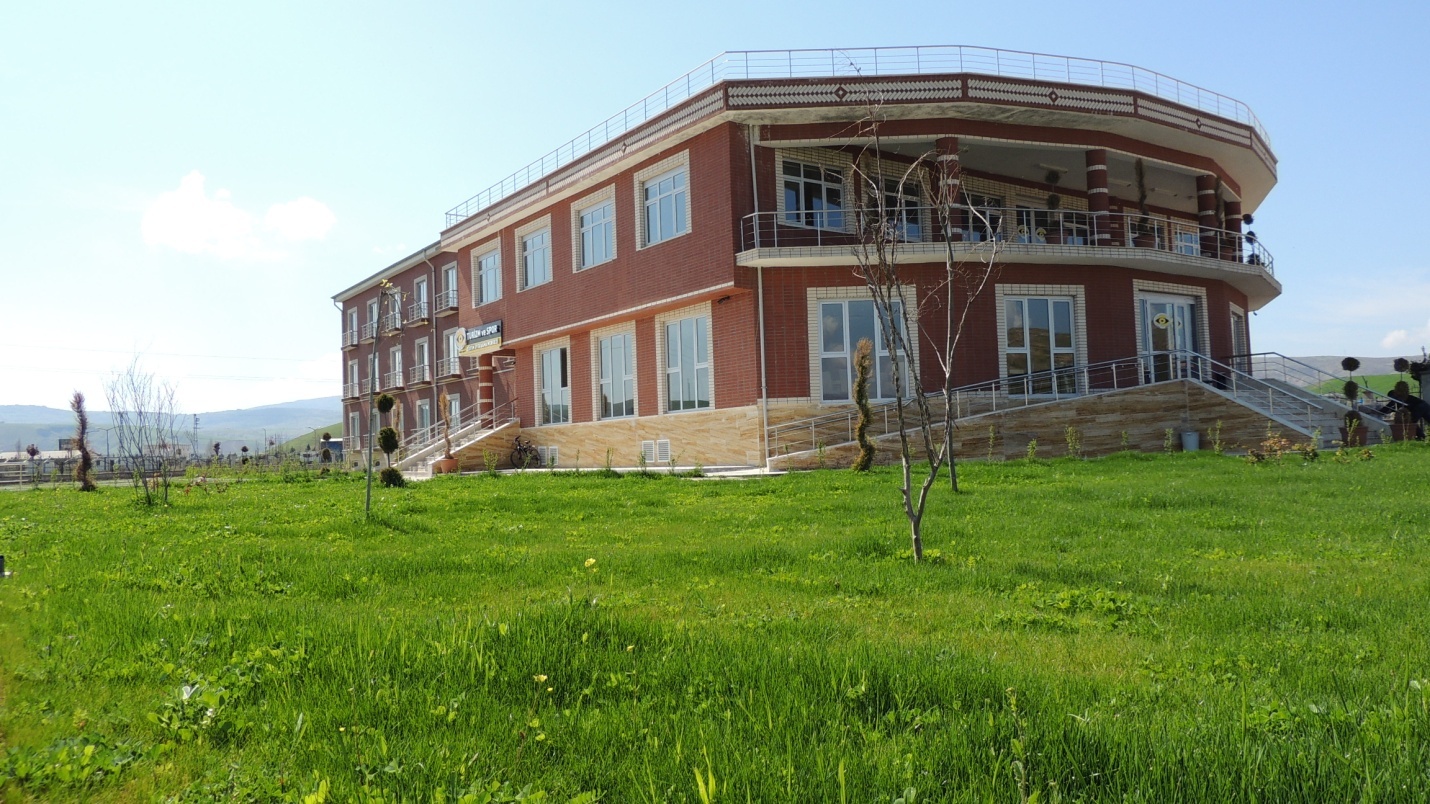 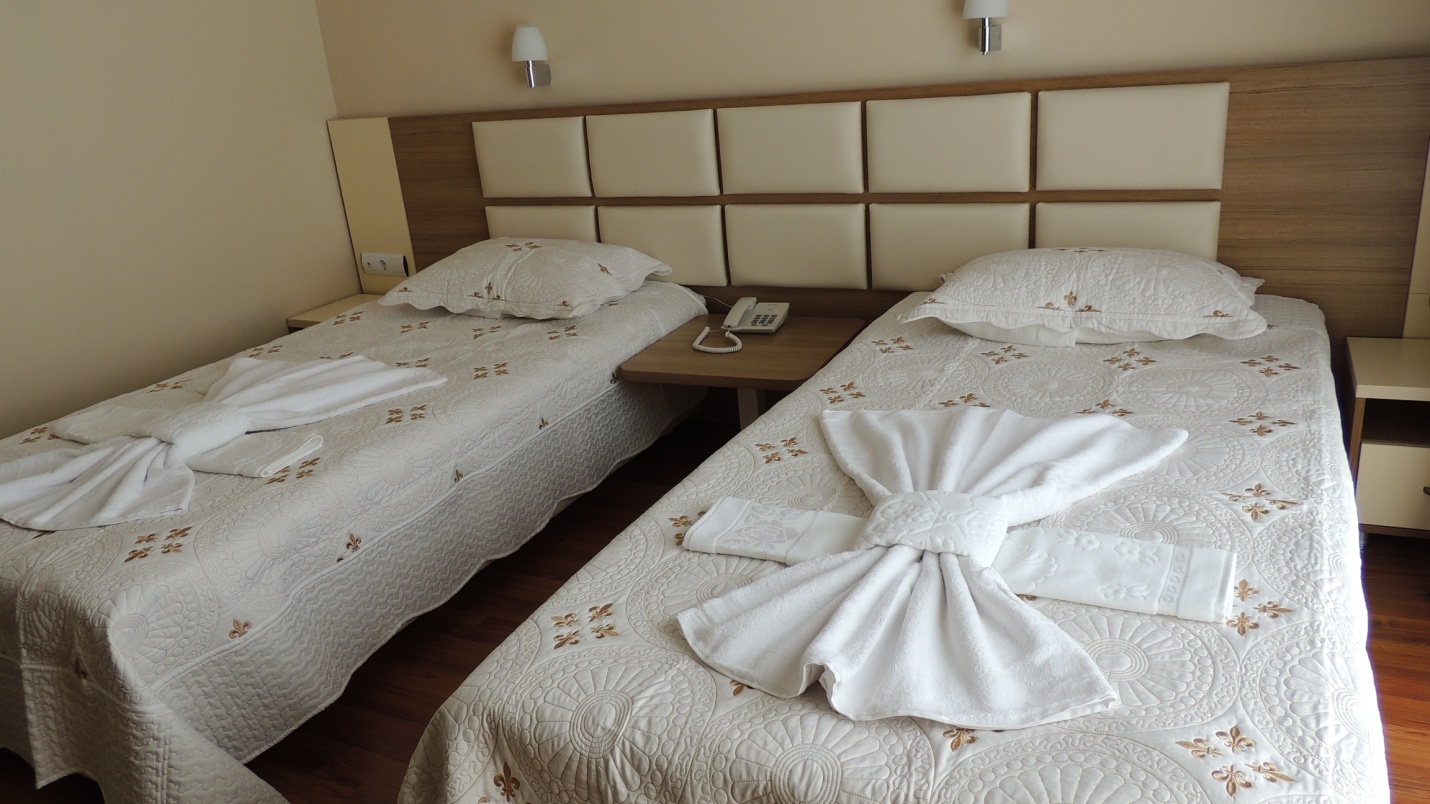 >
Sayfa 1
siubasin                                                                   siubasin                                                           www.siirt.edu.tr
Futbol Sahası
Üniversitemiz Kezer yerleşkesinde bulunan futbol sahası, 1.150 seyirci tribün kapasiteli olup, 8 kulvarlı tartan pist, 105x70 futbol saha alanına sahip, uluslararası standartlarda inşa edilmiştir.
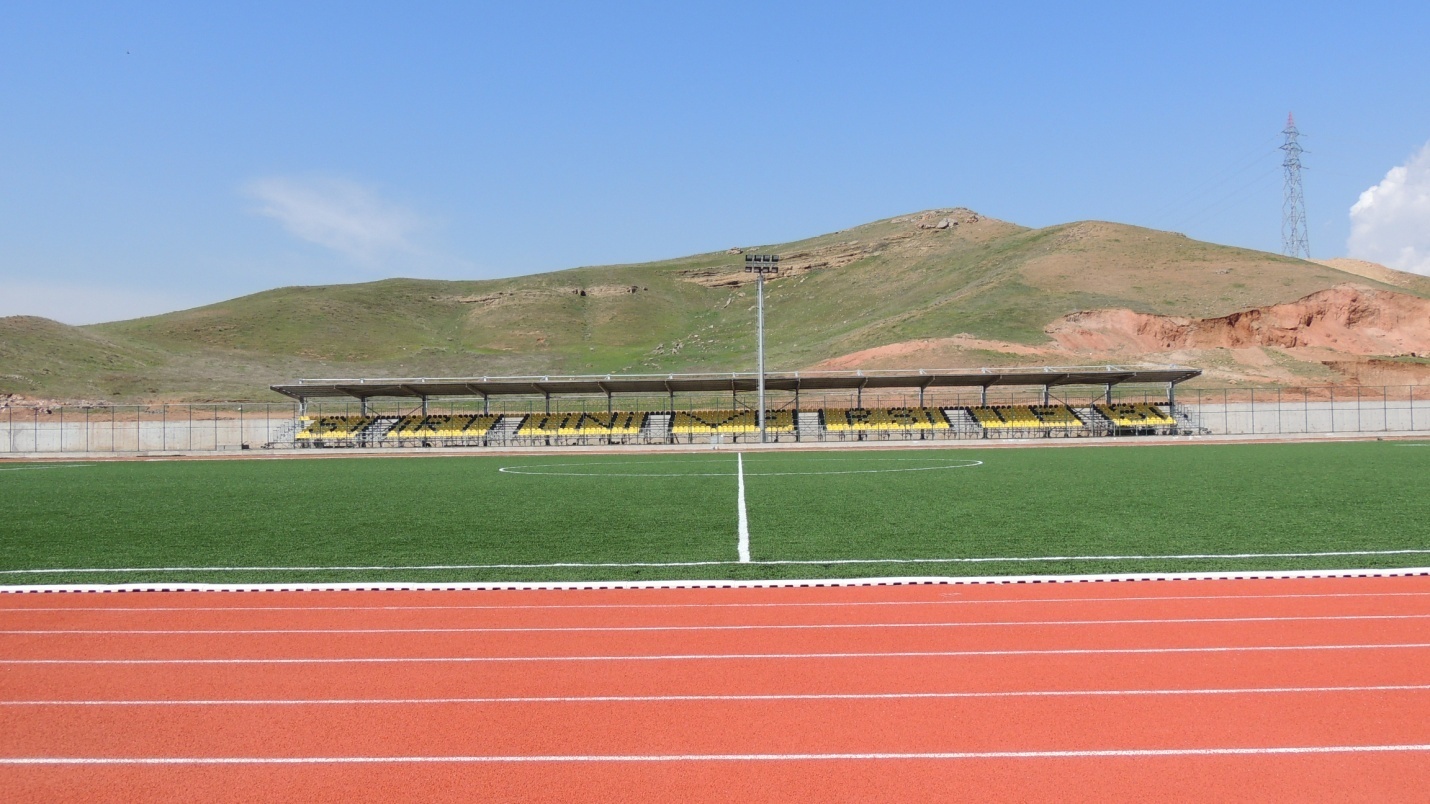 >
Sayfa 1
siubasin                                                                   siubasin                                                           www.siirt.edu.tr
Spor Salonu
Üniversitemiz Kezer yerleşkesinde bulunan  spor salonu, 1.000 seyirci kapasiteli, parke zemin,2 antrenman salonuna sahip ve uluslararası standartlarda inşa edilmiştir.
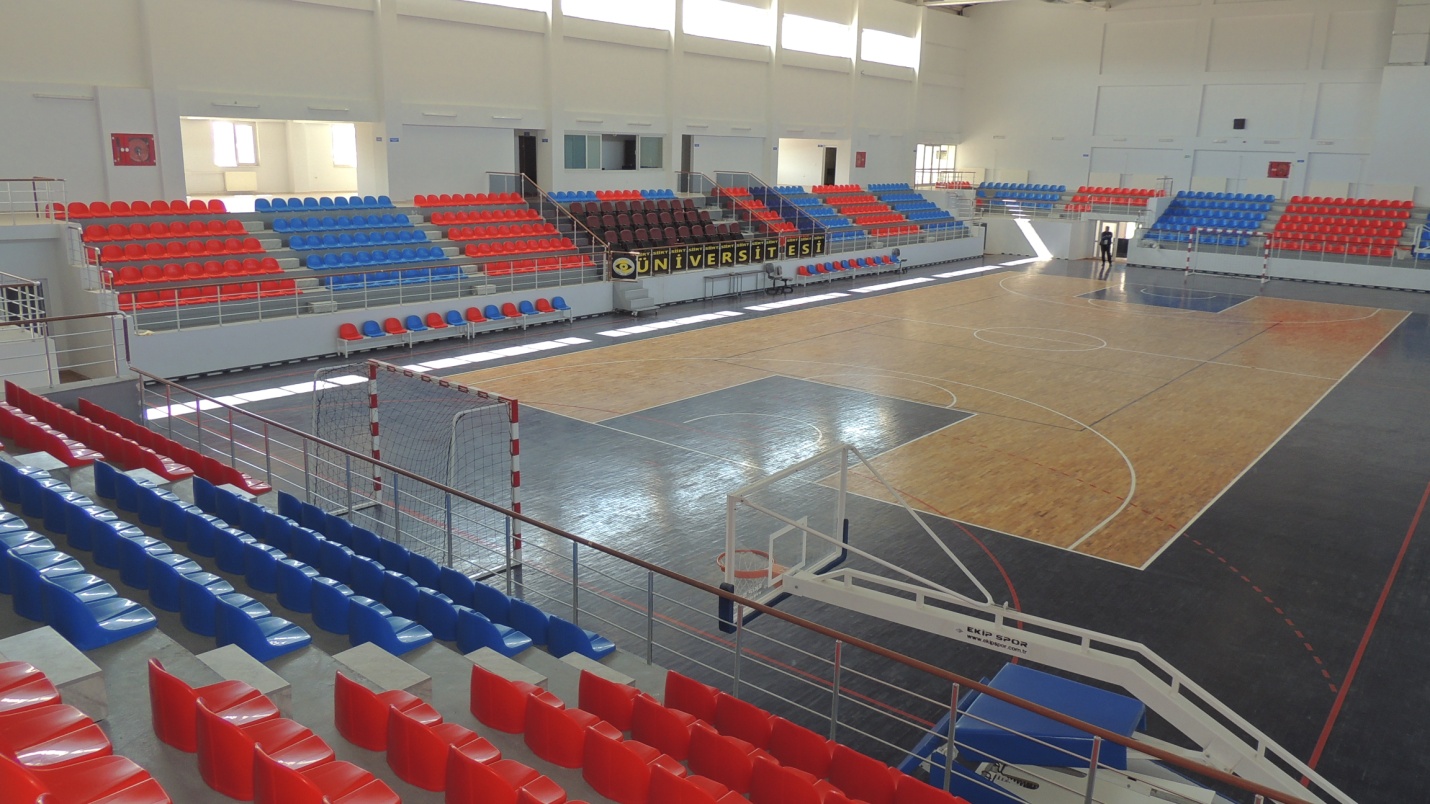 Ayrıca 1 adet Halı Saha,2 adet Tenis Kortu ve açık alan Basketbol ve Voleybol sahaları bulunmaktadır.Spor Bakanlığına da ‘Yarı Olimpik Yüzme Havuzu’ projesi verilmiş olup değerlendirme aşamasındadır.
>
Sayfa 1
siubasin                                                                   siubasin                                                           www.siirt.edu.tr
Öğrenci Yurtları
Üniversitemiz Sağlık Kültür ve Spor Daire Başkanlığı bünyesinde faaliyet gösteren; Eruh ilçemizde 75 kız, 75 erkek öğrenci kapasiteli iki adet öğrenci yurdu, Kurtalan ilçemizde de 50 kapasiteli kız öğrenci yurdu bulunmaktadır.Yurtlarımızda odalar 3-4 ve 5 kişilik olup, yataklar baza sistemidir. Öğrencilerimize öğle ve akşam yemek hizmeti öğrenci bütçesine uygun fiyatlarla sunulmaktadır. Ayrıca çalışma salonu, kafeterya, mescit bulunmakta ve internet erişimi mevcuttur.Yurtlarda temizlik ve hijyene azami ölçüde dikkat edilmekte olup,  öğrencilerimizin sağlıklı ortamda barınmaları, beslenmeleri ve ders çalışmaları hususunda gerekli tedbirler zamanında alınmaktadır.2015 yılında Eruh öğrenci yurtları için 91.638,18 TL Kurtalan Öğrenci yurtları için 131.763,00 TL olmak üzere toplam 223.401,18 TL harcama yapılmıştır.
>
Sayfa 1
siubasin                                                                   siubasin                                                           www.siirt.edu.tr
ÖĞRENCİ TOPLULUKLARIMIZ
>
Sayfa 1
siubasin                                                                   siubasin                                                           www.siirt.edu.tr
Yapılan Etkinlikler;
-  26 öğrenci kulübümüz akademik danışmanları gözetiminde kuruluş amaçları doğrultusunda çalışmalarını yürütmektedir. 
-    01.01.2015 tarihinden 31.12.2015 tarihine kadar faaliyet gösteren topluluklar ve bu topluluklar tarafından gerçekleştirilen etkinlikler aşağıda belirtilmiştir.
>
Sayfa 1
siubasin                                                                   siubasin                                                           www.siirt.edu.tr
Temel Mali Tablolara İlişkin Açıklamalar
Başkanlığımız 2015 yılında faaliyetlerini aşağıda izah edildiği şekilde sürdürmüştür. Başkanlığımızın 2015 yılı başlangıç bütçesi 2.529.594,00 TL. dir. Başkanlığımızın ihtiyaçları doğrultusunda çeşitli bütçe kalemlerine 1.735.000,00 TL eklenmiş olup, yılsonu itibariyle toplam ödeneğimiz 4.264.594,00 TL. dir.  Bu ödeneğin 3.892.330,59 TL. si ihtiyaçlar doğrultusunda harcanmıştır.
>
Sayfa 1
siubasin                                                                   siubasin                                                           www.siirt.edu.tr
Başkanlığımız tarafından 2015 yılında Yapılan İhaleler;
>
Sayfa 1
siubasin                                                                   siubasin                                                           www.siirt.edu.tr
Sağlık Hizmetleri
Üniversitemiz Kezer kampüsünde Başkanlığımız ile aynı binada hizmet veren Sağlık Merkezi oluşturulmuştur. Öğrencilerimiz, çalışanlarımız ve yakınları için sağlık hizmetleri Sağlık Kültür ve Spor Daire Başkanlığı tarafından bu sağlık biriminde verilmektedir. Sağlık Birimimizde, Yüksek Öğretim Kurulunca belirlenen "Yüksek Öğretim Öğrencilerinin Sağlık Hizmetlerinden Yararlandırılmasına İlişkin Uygulama Esasları"na uyulmaktadır.Başkanlığımız bünyesinde bulunan Sağlık Hizmetleri Biriminde 1 psikolog ,1 Diyetisyen ve 3 Hemşire  ile hizmet verilmektedir.
>
Sayfa 1
siubasin                                                                   siubasin                                                           www.siirt.edu.tr
KURUMSAL KABİLİYET ve KAPASİTENİN DEĞERLENDİRİLMESİ
______________________________________________________________________
A- Üstünlükler
Sağlık Kültür ve Spor Daire Başkanlığının kendi bütçesinin olması,
Yemek ve yurt ücretlerinin ekonomik olması
Öğrenci odaklı çalışılması
Öğrencilere rehberlik edecek psikolojik danışman olması
Sağlık Kültür ve Spor Daire Başkanlığı bütçesinde burs olanaklarının olması
Gelir çeşitliliğine sahip olunması
Ücretsiz sağlık hizmeti verilmesi
Öğrenci topluluklarımız ile sivil toplum kuruluşları arasında köprü görevi yapması
Hiyerarşik yapının sağlıklı olarak işlemesi.
>
Sayfa 1
siubasin                                                                   siubasin                                                           www.siirt.edu.tr
B- Zayıflıklar
Hizmet alımı Personel sayısının yetersiz oluşu
Personelin yeterli sayıda seminer ve kurslara gönderilememesi
Bütçe yetersizliğinden dolayı istenen bazı hedeflerin gerçekleşememesi (Akşam Yemeği çıkaramama,Kısmi Zamanlı Öğrenci çalıştıramama vb)





C- Değerlendirme
Başkanlığımız; öğrencilerin sosyal, kültürel, danışma ve rehberlik ile sosyal ihtiyaçlarını karşılayan bir hizmet birimi ve aynı zamanda eğitim- öğretimin desteklenmesi amacıyla bu alanda uygulama ve araştırmaların yapıldığı bir uygulama dairesidir. İhtiyaç duyulan teknik donanım, personel ihtiyaçlarının giderilmesi halinde birimimiz faaliyetlerini ve hizmetlerini en üst seviyede sunabilecektir.
>
Sayfa 1
siubasin                                                                   siubasin                                                           www.siirt.edu.tr
TEŞEKKÜRLER
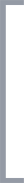 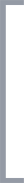